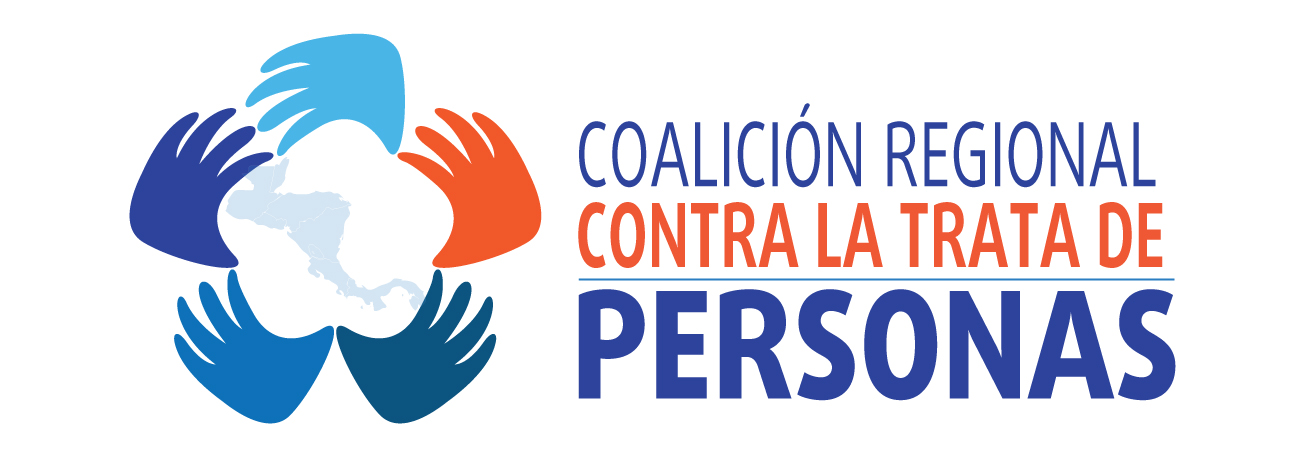 REGIONAL COALITION 
AGAINST TRAFFICKING IN PERSONS
BACKGROUND
BACKGROUND
BACKGROUND
BACKGROUND
Honduras
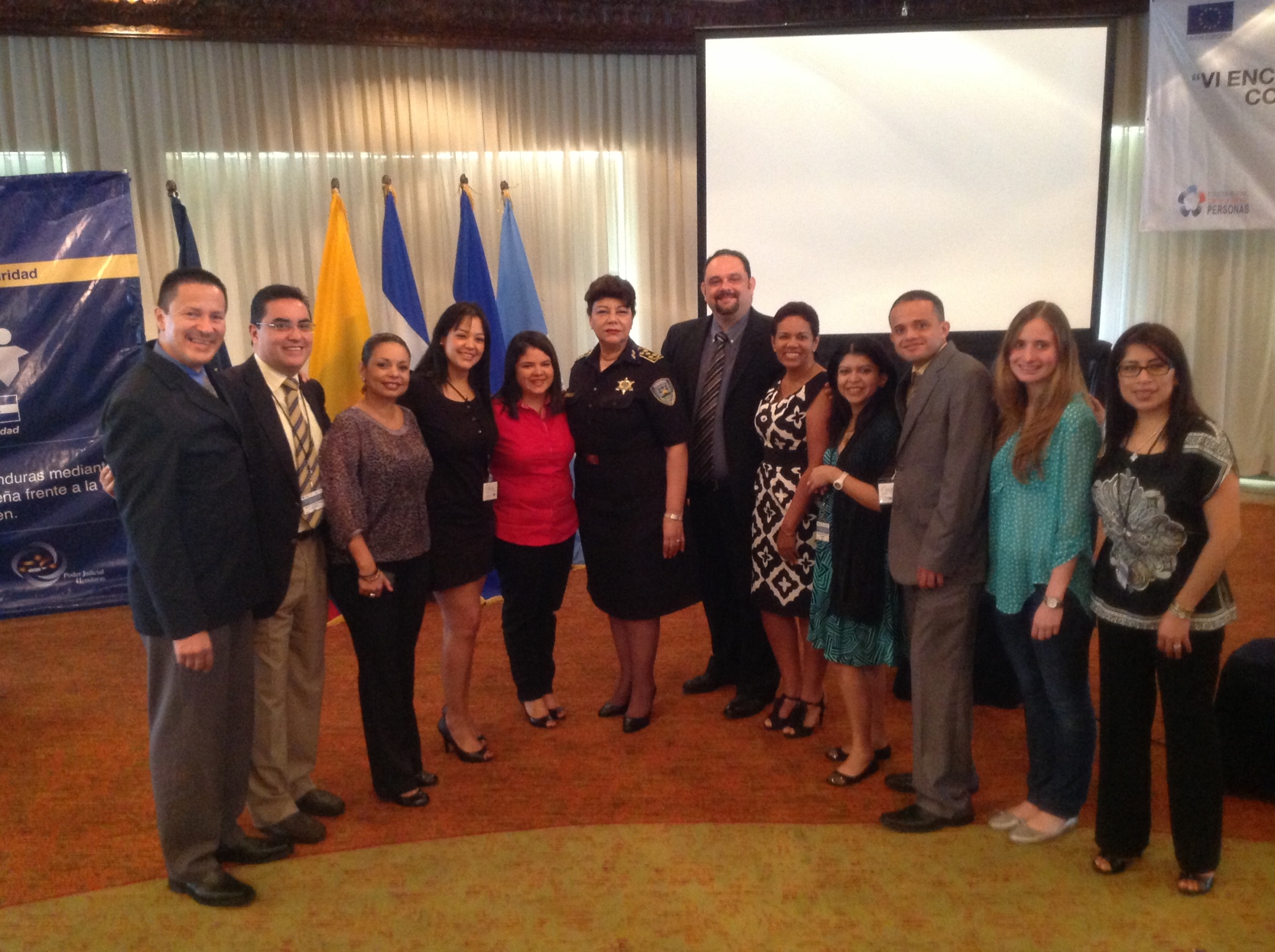 Meeting in October, Costa Rica
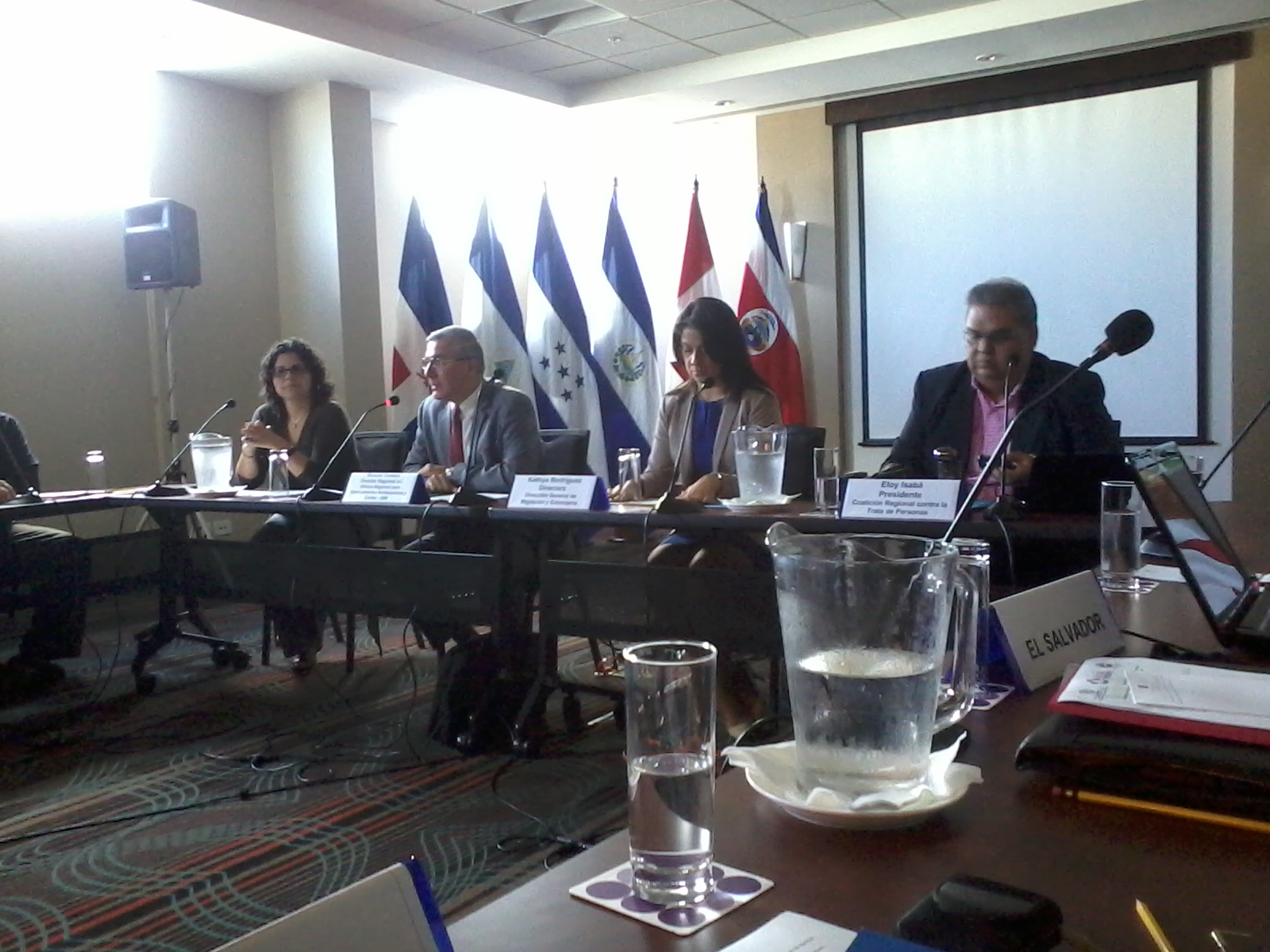 Scope
Rome
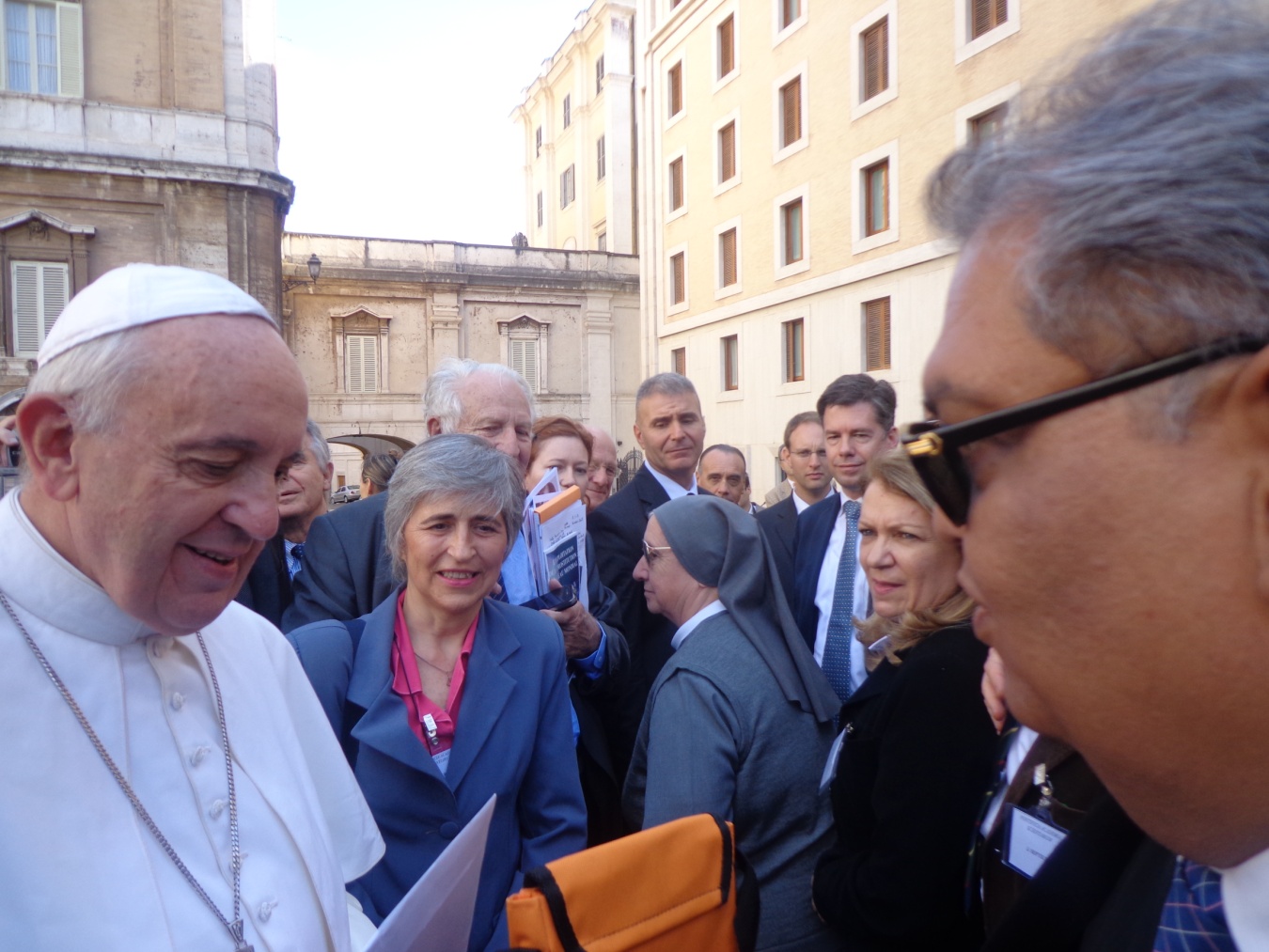 COMMITMENT
Topics to AddressRegional Coalition – IADB – ECPAT
National Guidelines for Institutional Coordination Strengthening 
To combat the crime of trafficking in persons in each country. Countries provide input, guidelines and commitments to strengthen institutional coordination that guide the actions of Coalitions, Councils, Committees and National Secretariats, with the aim of contributing to capacity-building to enable coordination and collaboration, in terms of means and efforts, in order to combat the crime of trafficking in persons in an effective manner.
Topics to AddressRegional Coalition – IADB – ECPAT
Regional Strategies for the Comprehensive Assistance and Accompaniment of Victims of Trafficking in Central America

Agreed on by countries, to ensure effective and comprehensive assistance to victims of trafficking at a regional level and to provide an adequate framework for protection to victims, establishing minimum standards for assistance.
Topics to AddressRegional Coalition – IADB – ECPAT
A Regional Communication Strategy to prevent trafficking in persons

The objective is to implement a campaign on prevention of trafficking in persons in Central America, oriented toward populations in vulnerable situations that are potential victims.
Topics to AddressRegional Coalition – IADB – ECPAT
MEMO OF UNDERSTANDING BETWEEN THE GOVERNMENTS OF THE REPUBLICS OF COSTA RICA, EL SALVADOR, GUATEMALA, HONDURAS AND NICARAGUA, ESTABLISHING THE EXECUTION OF THE “FRAMEWORK FOR REGIONAL ACTION TO ADDRESS THE CRIME OF TRAFFICKING IN PERSONS IN CENTRAL AMERICA IN A COMPREHENSIVE MANNER”.
Topics to AddressRegional Coalition – IADB – ECPAT
Operative Programme

OBJECTIVE: To promote the institutionalization and implementation of national and regional guidelines to strengthen inter-institutional coordination to combat the crime of trafficking in persons; to implement the regional strategy for comprehensive assistance to and accompaniment of victims; and to implement the regional communication strategy to prevent trafficking in persons in Central America.
OPERATIVE PROGRAMME
Specific Objectives:
a) To contribute to capacity-building to promote collaboration, inter-institutional coordination and mobilization of public and private resources, with the aim of effectively combating the crime of trafficking in persons in each country.
b) To promote efforts to strengthen institutional coordination mechanisms at a regional level in combating the crime of trafficking in persons, contributing to current efforts to promote regional integration.
c) To contribute to the development and strengthening of programmes and services for comprehensive assistance to victims of trafficking in the region. 
d) To help prevent the crime of trafficking in persons by alerting populations in vulnerable situations in the region about the problem.
Implementation of the Operative Programme
Human Resources: Government officials, cooperating agencies. 
Financial Resources: The institutions in charge of coordinating Committees, Councils, Coalitions and National Secretariats Against Trafficking in Persons will mobilize and manage national financial resources and resources from international cooperation agencies to implement actions established under the Operative Programme.
Monitoring and Follow-up: The Regional Coalition Against Trafficking in Persons – together with the Regional Conference on Migration and the Coalitions, Councils, Committees and National Secretariats Against Trafficking in Persons – is in charge of coordination, follow-up, monitoring and evaluation of the execution of the Operative Programme.
Discussion Topics
To bear in mind the signing of the Memo of Understanding (SICA and support to the Coalition);
To explore the need to expand the Regional Coalition Against Trafficking in Persons to TIM, as previously requested. Topic addressed at the RCM in 2013; 
Support is requested to potentiate the objectives of the Regional Coalition;
It is essential to join efforts and cooperate in order to strengthen the actions that are being implemented;
 To appreciate and promote specific actions being implemented in the region.
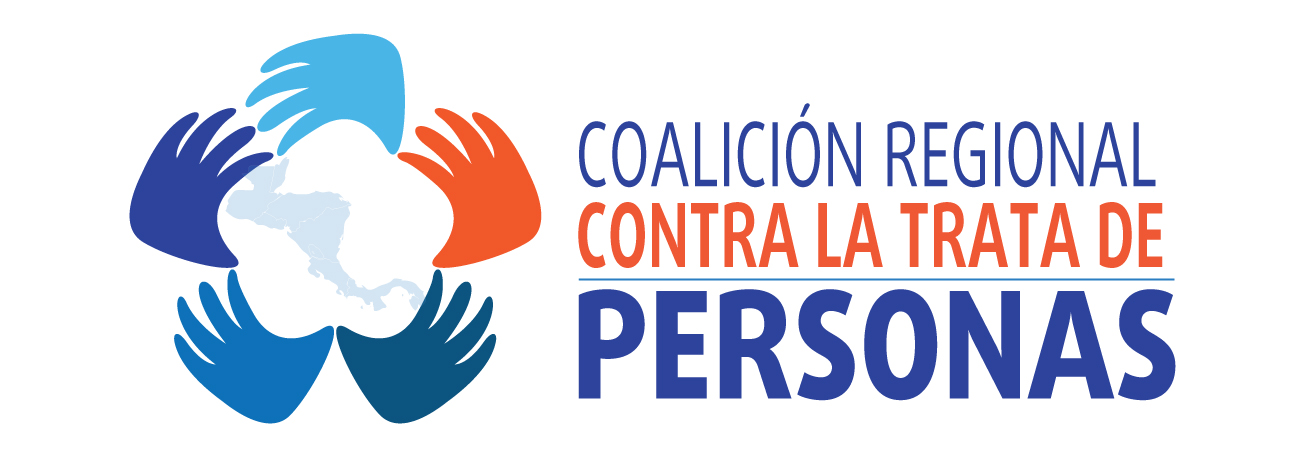 REGIONAL COALITION 
AGAINST TRAFFICKING IN PERSONS
Guatemala
Honduras 
El Salvador
Nicaragua
Costa Rica
Panama
Belize
Dominican Republic
Mexico 

coalicionregional@migracion.go.cr